CS2110, Recitation 2
Arguments to method main,Packages,Wrapper Classes,Characters,Strings
Demo: Create application
To create a new project that has a method called main with a
body that contains the statement
	System.out.println(“Hello World”); 
do this:
Eclipse: File -> New -> Project
File -> New -> Class
Check the method main box
In the class that is created, write the above statement in the body of main
Hit the green play button or do menu item Run -> Run
[Speaker Notes: Create a new project in Eclipse, explaining what you are doing, as shown on the slide.
Talk about the fact that the last step calls method main, but then go on to the next slides to explain.]
Java Application
public static void main(String[] args) { … }
Parameter: String array
A Java program that has a class with a static procedure main, as declared above, is called an application.

The program, i.e. the application, is run by calling method main.
Eclipse has an easy way to do this.
Method main and its parameter
public static void main(String[] args) { … }
Parameter: String array
In Eclipse, when you do menu item
     Run -> Run           (or click the green Play button)
Eclipse executes the call main(array with 0 arguments);
To tell Eclipse what array of Strings to give as the argument,
start by using menu item
      Run -> Run Configurations…
or
      Run -> Debug Configuration…
									         (see next slide)
[Speaker Notes: Create a new project in Eclipse, explaining what you are doing:]
Window Run Configurations
This Arguments pane of Run Configurations window gives argument array of size 3:
args[0]: “SpeciesData/a0.dat”
args[1]: “2”
args[2]: “what for?”
Click Arguments pane
Quotes needed because of space char
Quotes OK, but not needed
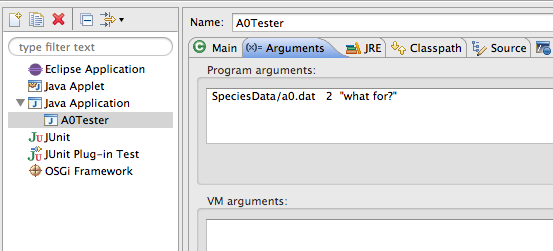 [Speaker Notes: Do not dwell on this slide. The picture is too small for them to see. It is here so to help the students when they look at the slides later on.
Instead, demo it in Eclipse.]
DEMO: Giving an argument to the call on main
Change the program to print the String that is in args[0], i.e. change the statement in the body to
		System.out.println(args[0]); 
Then
Do Run -> Run Configurations
Click the Arguments tab
In the Program field, type in “Haloooo there!”
Click the run button in the lower right to execute the call on main with an array of size 1 …
Packages and the Java API
Package
Package:  Collection of Java classes and other packages.
See JavaSummary.pptx, slide 20 
Available in the course website in the following location:
http://www.cs.cornell.edu/courses/CS2110/2016sp/links.html
Three kinds of packages
The default package: in project directory /src
Java classes that are contained in a specific directory on your hard drive (it may also contain sub-packages)
Packages of Java classes that come with Java, e.g. packages java.lang, javax.swing.
API packages that come with Java
Visit course webpage, click Links, then Java 8 API Specs.
Link: http://www.cs.cornell.edu/courses/CS2110/2016sp/links.htmlScroll down in left col (Packages pane), click on java.lang
More realistically:http://lmgtfy.com/?q=java+8+api
[Speaker Notes: Show them the API package by: (1) visit our course webpage in your browser. (2) open the Links page. (3) Click the link to the API website.

Tell them that package java.lang provides classes that are fundamental to the design of the Java programming language, like class String.
Later, when talking about the import statement, tell them that you don’t have to import them.]
Finding package documentation
Scroll through here
Package java.lang vs. other packages
You can use any class in package java.lang. Just use the class name, e.g. 
      Character 
To use classes in other API packages, you have to give the whole name, e.g.
     javax.swing.JFrame
So you have to write:

     javax.swing.JFrame  jf=  new javax.swing.JFrame();
Use the import statement!
To be able to use just JFrame, put an import statement before the class definition:
Imports only class JFrame. Use the asterisk, as in line below, to import all classes in package:
     import javax.swing.*;
import javax.swing.JFrame;

public class  C {
     …
     public void m(…) {
         JFrame  jf=  new JFrame();
         …
     }
}
[Speaker Notes: Mention that java.lang package is imported by default, since its classes are so basic to Java.
That’s why we can directly refer to the classes in it.]
Other packages on your hard drive
One can put a bunch of logically related classes into a package, which means they will all be in the same directory on hard drive. Reasons for doing this?  We discuss much later.
Image of Eclipse Package Explorer:
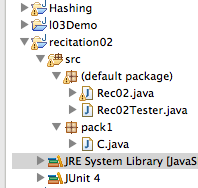 project has default package 
and 

package pack1
3 projects:
Default package has 2 classes:
Rec02, Rec02Tester

 pack1 has 1 class: C
[Speaker Notes: 1. Show them in Eclipse a project titled recitation02, which has in it only Rec02.java and pack1/C.java –no Junit test class.
2. Show them what the hard drive directory looks like.
3. Create a new Junit test class, using File -> New -> JUnit Tester, naming it Rec02Tester.
4. See what Eclipse says –should be like above.
5. Show them the hard drive, that file Rec02Tester.java is now there.

Tell them that there is no folder for the default package –its files go right in folder src. Show them this on your hard drive (see next slide).]
Hard drive          Eclipse Package Explorer
Eclipse
     Hashing
     I03Demo
     recitation02
          src
              Rec02.java
              Rec02Tester.java
              pack1
                    C.java
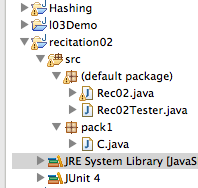 Eclipse does not make a directory for the default package; its classes go right in directory src
Importing the package
Every class in package pack1 must start with the package statement
Every class outside the package should import its classes in order to use them
package pack1;

public class C {

    /** Constructor: */
    public C() {
    }

}
import pack1.*;

public class Rec02 {

public Rec02() {
        C  v= new C();
    }
}
char and Character
Primitive type char
Use single quotes
Unicode: 2-byte representation
Visit  www.unicode.org/charts/ to see all unicode chars
char fred= 'a';
char wilma= 'b';
System.out.println(fred);
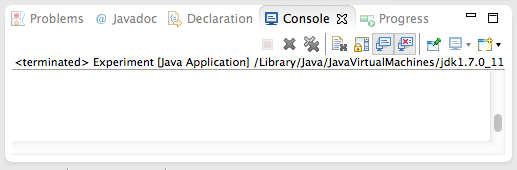 a
[Speaker Notes: Tell that data type char is different from class Character that we saw before. 
char is a “primitive” type. Character is a corresponding “wrapper class”, in that each object of class
Character “wraps” or contains a char value.

We will be dealing with the Character class in slide 14]
Special chars worth knowing about
' '  - space
'\t' - tab character
'\n' - newline character
'\'' - single quote character
'\"' - double quote character
'\\' - backslash character
'\b' - backspace character - NEVER USE THIS
'\f' - formfeed character  - NEVER USE THIS
'\r' - carriage return     - NEVER USE THIS
Backslash, called the escape character
[Speaker Notes: \b, \r, \f are not environment agnostic, i.e. their interpretation might be different in different environments.]
Casting char values
Cast a char to an int using unary prefix operator (int),
Gives unicode representation of char, as an int
(int) 'a'        gives 97
(char) 97        gives 'a'
(char) 2384   gives  'ॐ'
Om, or Aum, the sound of the universe (Hinduism)
No operations on chars (values of type char)!  BUT, if
used in a relation or in arithmetic, a char is automatically cast to type int.
Relations  <     >    <=   >=    ==   !=    ==
'a' < 'b'     same as    97 < 98, i.e. false
'a' + 1       gives      98
Specs for Class Character
Main pane now contains description of class Character:
The header of its declaration.
A description, including info about Unicode
Nested class summary (skip it)
Field summary (skip it)
Constructor summary (read)
Method summary (read)
Field detail (skip it)
Method detail (read)
Find method compareTo
See a 1-sentence description

Click on method name
Takes you to a complete description in Method detail
section
Class Character
An object of class Character wraps a single char (has a field that contains a single char)
Character c1= new Character('b');
Character c2= new Character('c');
Don’t know field name
Character@a1
Character@b9
c1
c2
Character@a1
???
'b'
Character@b9
charValue()
compareTo(Character)
equals(Object)
???
'c'
charValue()
compareTo(Character)
equals(Object)
[Speaker Notes: Wrapper classes are important because they allow a value of a primitive type to be viewed as an object.
For every primitive type (e.g. int) there is a corresponding wrapper class (Integer).

The object of a wrapper class (e.g. Character or Integer) has many methods for manipulating values of the
corresponding primitive type (e.g. char or int).

In Python, there no “primitive types”, in that int and char values are treated as objects, always indirectly.
More on this in another lecture or recitation.]
Class Character
Each instance of class Character wraps a char value —has a field that contains a char value. Character allows a char value to be treated as an object.

Find methods in each object by looking at API specs on web:
   docs.oracle.com/javase/8/docs/api/java/lang/Character.html
c.charValue()
c.equals(c1)
c.compareTo(c1)
c.toString()
…
c’s wrapped char, as a char
True iff c1 is a Character and wraps same char
0 if c == c1. < 0 if c < c1. > 0 if c > c1.
c’s wrapped char, as a String
…
Static methods in class Character
Lots of static functions. You have to look to see what is available. Below are examples
These return the obvious boolean value for parameter c, a char
isAlphabetic(c)
isDigit(c)
isLetter(c)
isLowerCase(c)
isUpperCase(c)
isWhitespace(c)
toLowerCase(c)
toUpperCase(c)
We’ll explain “static” soon
Whitespace chars are the space ‘ ‘,
tab char, line feed, carriage return,
etc.
These return a char.
You can import these using “import static java.lang.Character.*;”
== versus equals
true iff c1, c2 contain same values
true iff c2 is also a Character object and contains same char as c1
false
c1 == c2
c3 == c1
c1 == c1
c1.equals(c2)
c3.equals(c1)
false
true
true
Error!!!
Character@a1
Character@b9
null
c1
c2
c3
Character@a1
???
'b'
Character@b9
charValue()
compareTo(Character)
equals(Object)
???
'b'
charValue()
compareTo(Character)
equals(Object)
[Speaker Notes: Be sure to give them examples of equals versus == using either Eclipse or DrJava.
DrJava makes it easy, just type this in the interactions pane, one line at a time.

Character c1=  'c';
Character c2=  'c';
c1 == c2
c1.equals(c2)]
String
Class String
String: special place in Java: no need for a new-expression. String literal creates object.
String s= “CS2110”;
s
String@x2
String@x2
???
“CS2110”
Find out about methods of class String:
docs.oracle.com/javase/8/docs/api/index.html?java/lang/String.html
length()
charAt(int)
subString(int)
subString(int, int)
equals(Object)
trim()
contains(String)
indexOf(String)
startsWith(String)
endsWith(String)
…  more   …
Lots of methods. We explain basic ones
Important: String object is immutable: can’t change its value. All operations/functions create new String objects
[Speaker Notes: String is a class, not a primitive type! But it is basic to Java and therefor in package java.lang.
And any String value is actually in a String object.  The variable that contains the string of characters is actually an array of chars!
But you don’t need to be concerned with that.]
Operator +
+ is overloaded
"abc" + "12$" evaluates to  "abc12$"
If one operand of concatenation is a String and the other isn’t,
the other is converted to a String.
Sequence of + done left to right
1 + 2  + "ab$"  evaluates to   "3ab$"
Watch out!
"ab$" + 1 + 2  evaluates to   "ab$12"
[Speaker Notes: We say that + is overloaded, meaning that it has different meanings depending on where it is used.
For example,

     int  +  int               is int addition
     double  +  double  is double addition
     String  +  anything   is concatenation –the anything is first converted to a String
     anything  +  String   is concatenation –the anything is first converted to a String]
Operator +
System.out.println("c is: " + c +
                   ", d is: " + d +
                   ", e is: " + e);
Using several lines increases readability
Can use + to advantage in println statement. Good debugging tool.
• Note how each output number is annotated to know what it is.
Output:
c is: 32, d is: -3, e is: 201
c
e
d
32
201
-3
Picking out pieces of a String
s.length(): number of chars in s        —   5
Numbering chars: first one in position 0
01234
"CS 13"
s.charAt(i): char at position i
String@x2
s.substring(i): new String containing
chars at positions from i to end
—   s.substring(2)   is   ' 13'
?
"CS 13"
length()
charAt(int)
subString(int)
subString(int, int)
…  more   …
s.substring(i,j): new String
containing chars at positions
i..(j-1) —   s.substring(2,4)   is  ' 13'
Be careful: Char at j not included!
s
String@x2
Other useful String functions
s.trim() – s but with leading/trailing whitespace removed
s.indexOf(s1)        – position of first occurrence of s1 in s                                 (-1 if none)
s.lastIndexOf(s1) – similar to s.indexOf(s1)
s.contains(s1)      – true iff String s1 is contained in s2
s.startsWith(s1)   – true iff s starts with String s1
s.endsWith(s1)    – true iff s ends with String s1
s.compareTo(s1) – 0 if s and s1 contain the same string,                                < 0 if s is less (dictionary order),                               > 0 if s is greater (dictionary order)
There are more functions! Look at the API specs!